H5 Buffalo Chicken Wing, Frijoles de la Olla
H6 Jamaican Lamb Curry , Mashed Potatoes
H3 La Bandera Beef with rice,                                                               (v) Brussels Sprout
H2  Broiled Tilapia Red Curry Sauce , Almond Broccoli
H1                    √ Wagon Wheel  Pasta with Braised Oxtail Ragout ,                               Pasta Alfredo
H7   (v) Sautéed Peas and Carrots, Braised Cabbage with Caraway Seeds
H8   Jerk Chicken , Green, Red and Yellow Peppers Stew
H4  Bahamian Fish Stew , Johnny cakes , Rice and Beans
H10  Hot Dessert
H9 √ Pork Belly , Roast Country Skin Potatoes
Roast Beef Striploin
C6     
Pate Maison , Country Style with Pickles
C3
DRESSINGS
C5
DESSERT 5 ASSORTED PASTRY
C4
SALAD BAR
C0
Assorted Cheese Plates
H11
Puerto Rico Asopao Soup                                    Roasted Garlic Cream Soup               Chilled Blended Coconut Soup
C1
(v) Tomato Celery Apple and Crab Salad ,                                               Pate Maison , Country Style with Pickles, Cucumber Salad
C8
ASSORTED BREAD ,
C7
SLICE  FRUIT and Fresh Fruits
C2
Three types of Cold cuts depends on Available
exit
entrance
C0:_ 2nd Commis
C1 – C4:___2nd Commis 
C5 – C8:__ 1st Commis
H1 – H5:___2nd Commis
H11:____2nd Commis 
CARVING:_  2nd Commis
H6 – H10:__2nd Commis
HOT FILLER:__DCDP
COLD FILLER:___1st Commis 
GAZEBO:__DCDP
INSIDE RUNNER:_2nd Commis
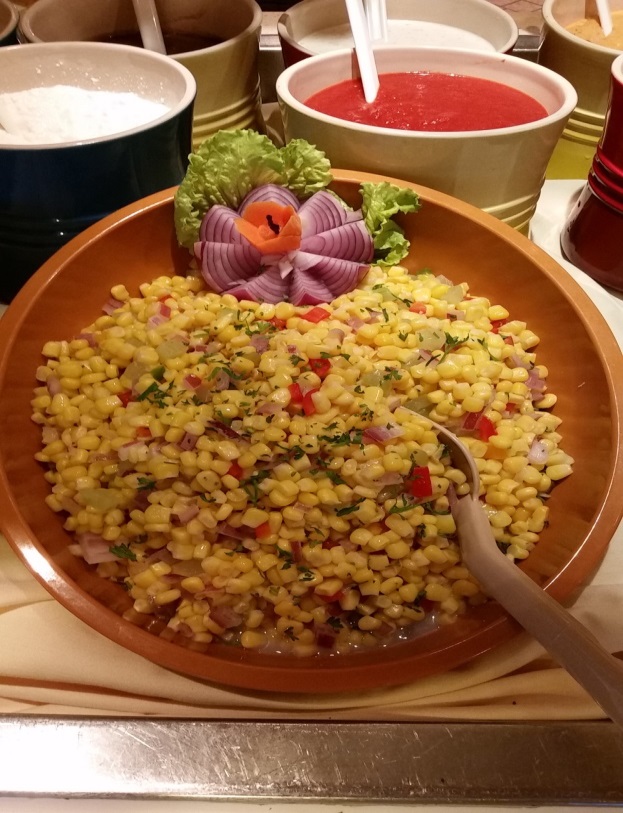 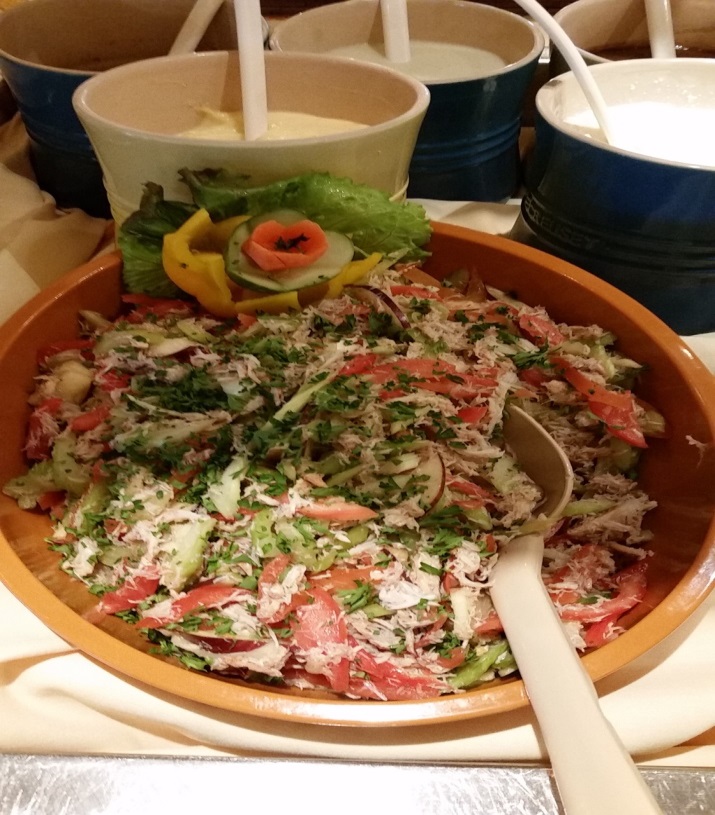 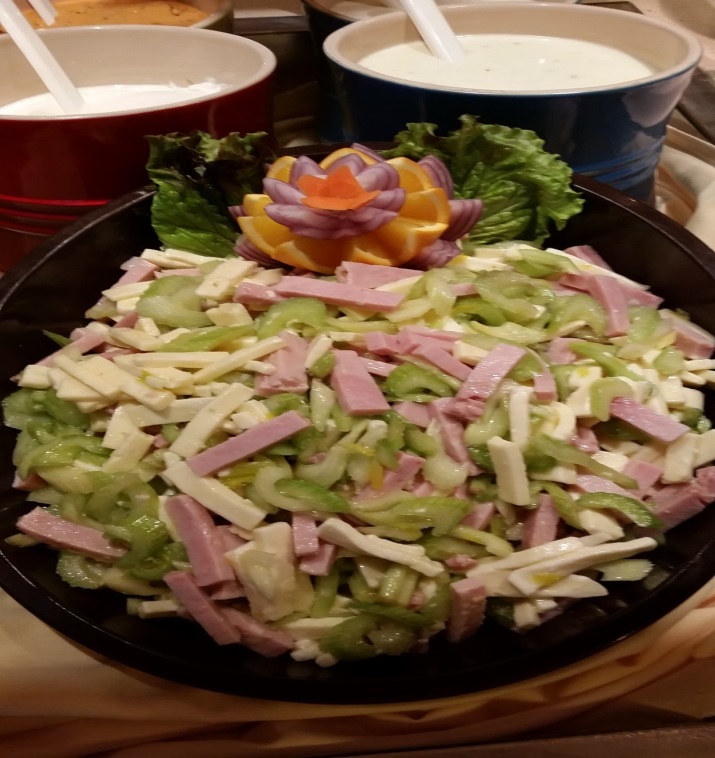 C 1 Compote Salad
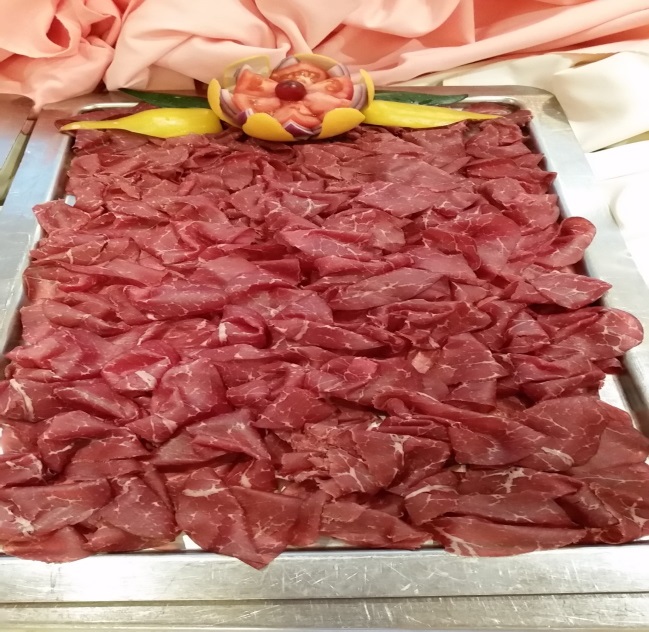 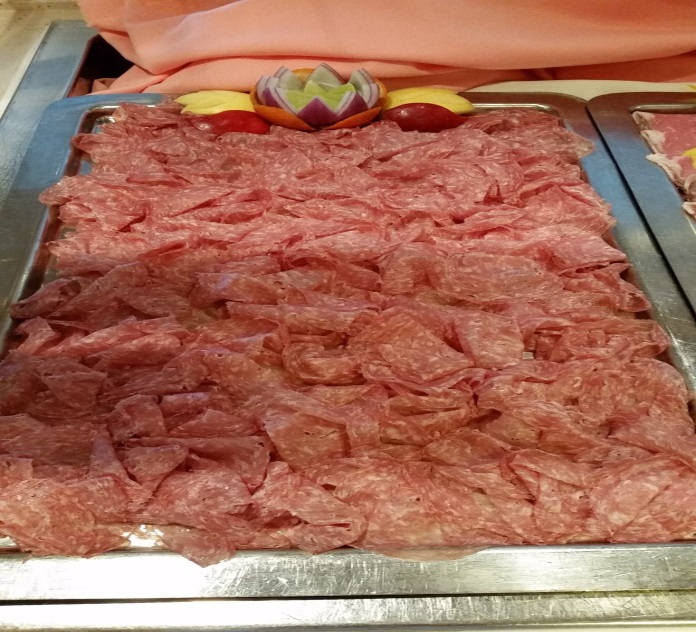 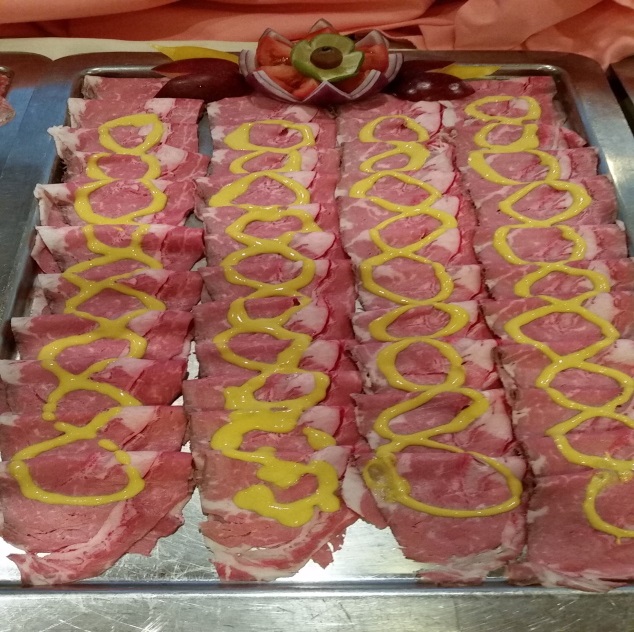 C 2  Assorted Cold Cuts
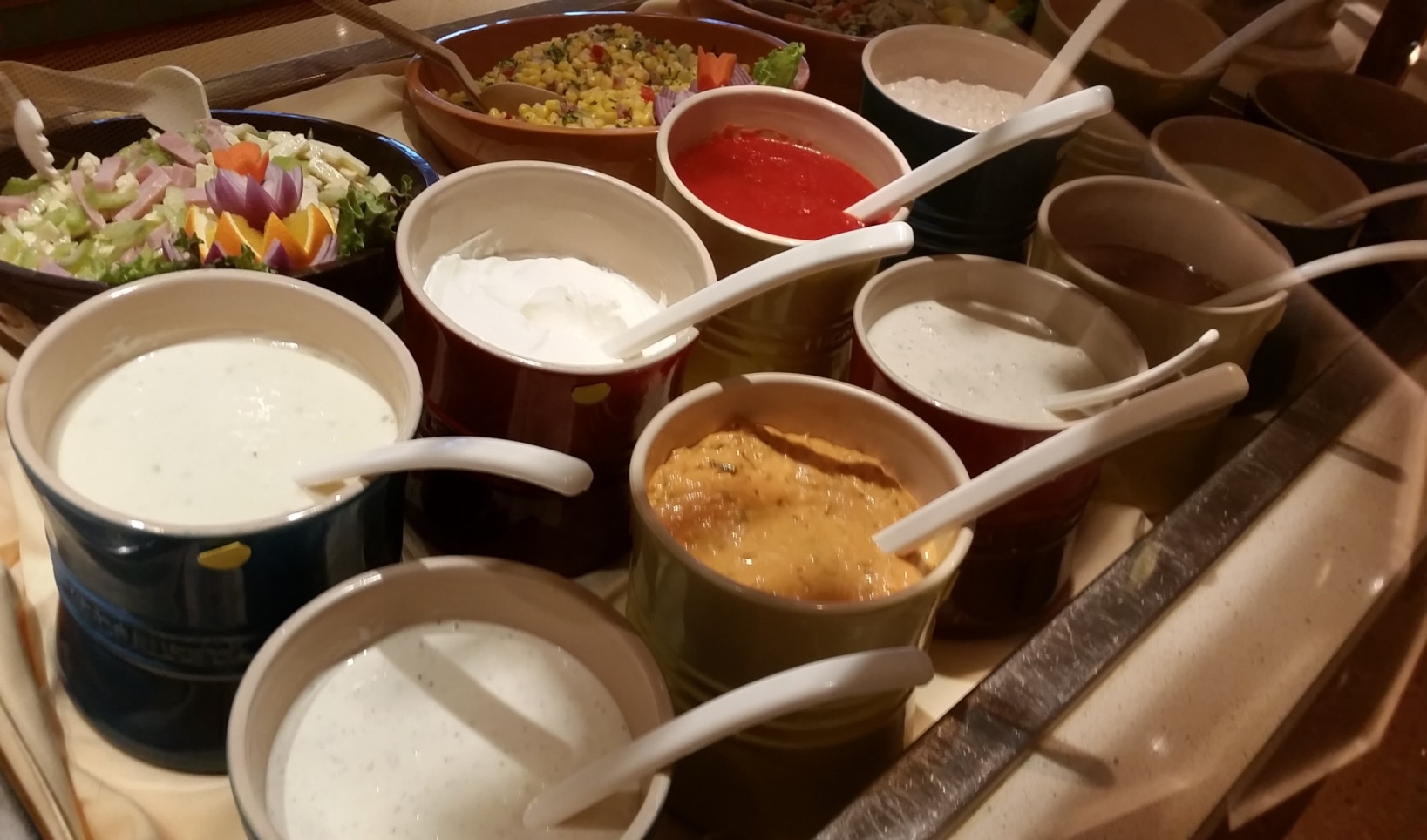 C3 DRESSING
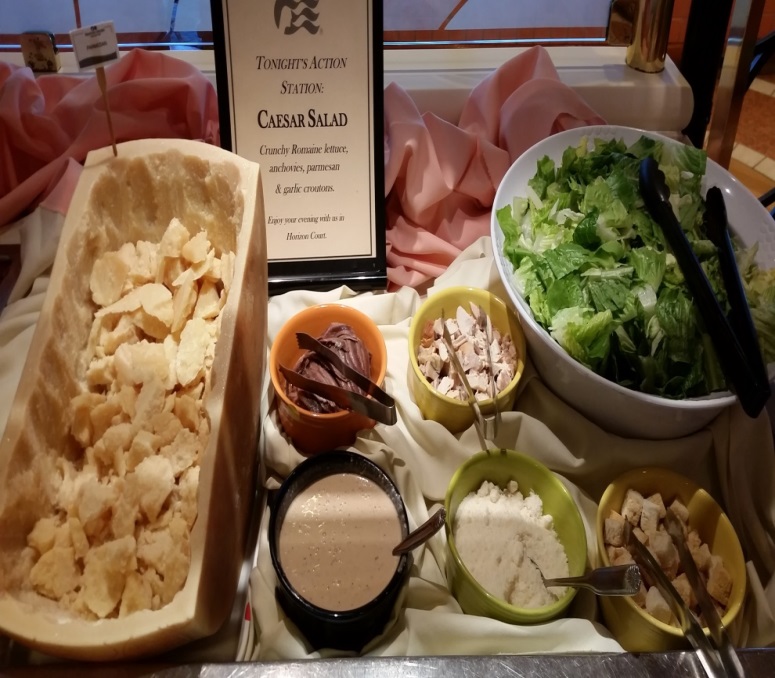 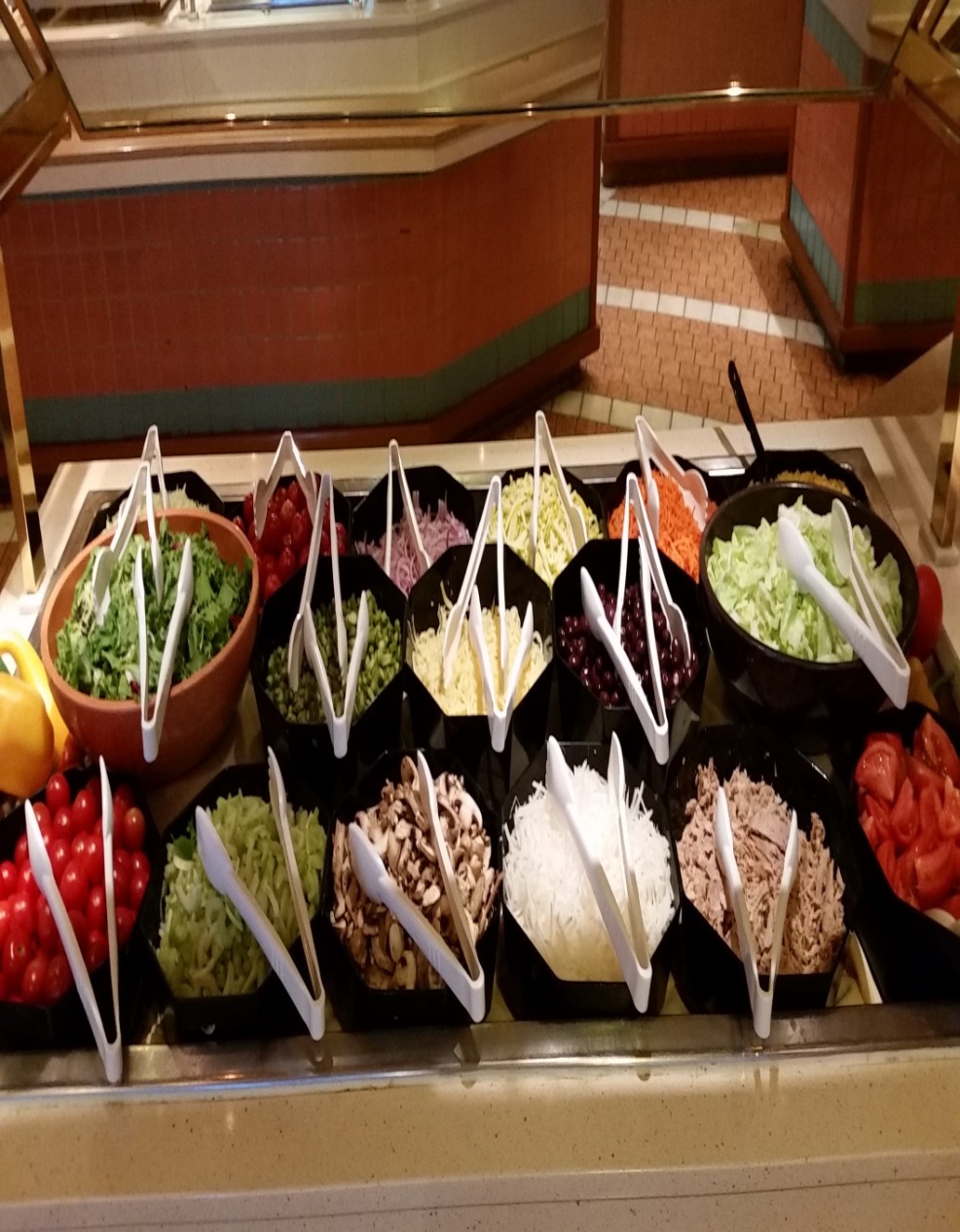 C4 SALAD BAR
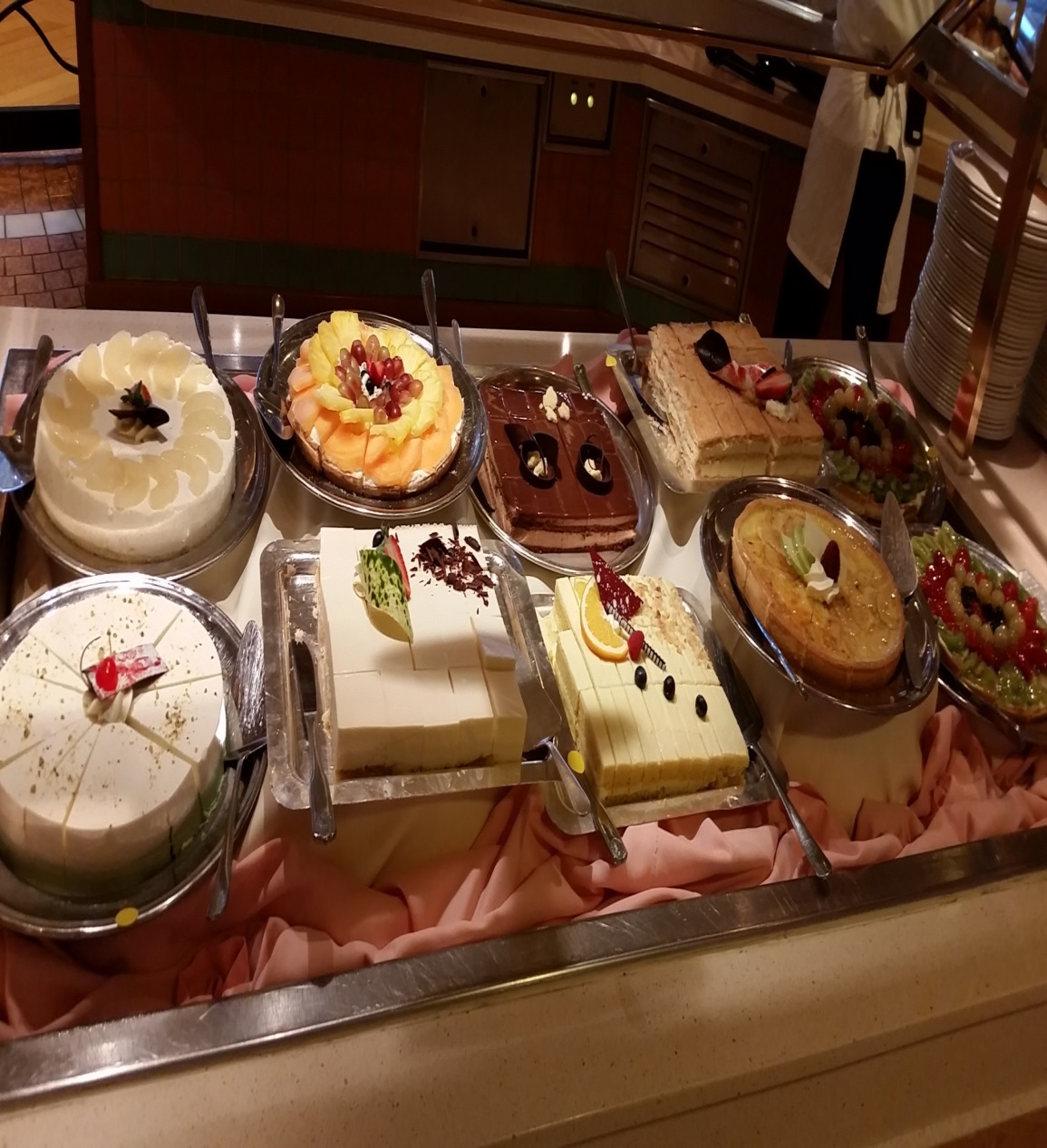 C5 DESSERT ASSORTED PASTRY
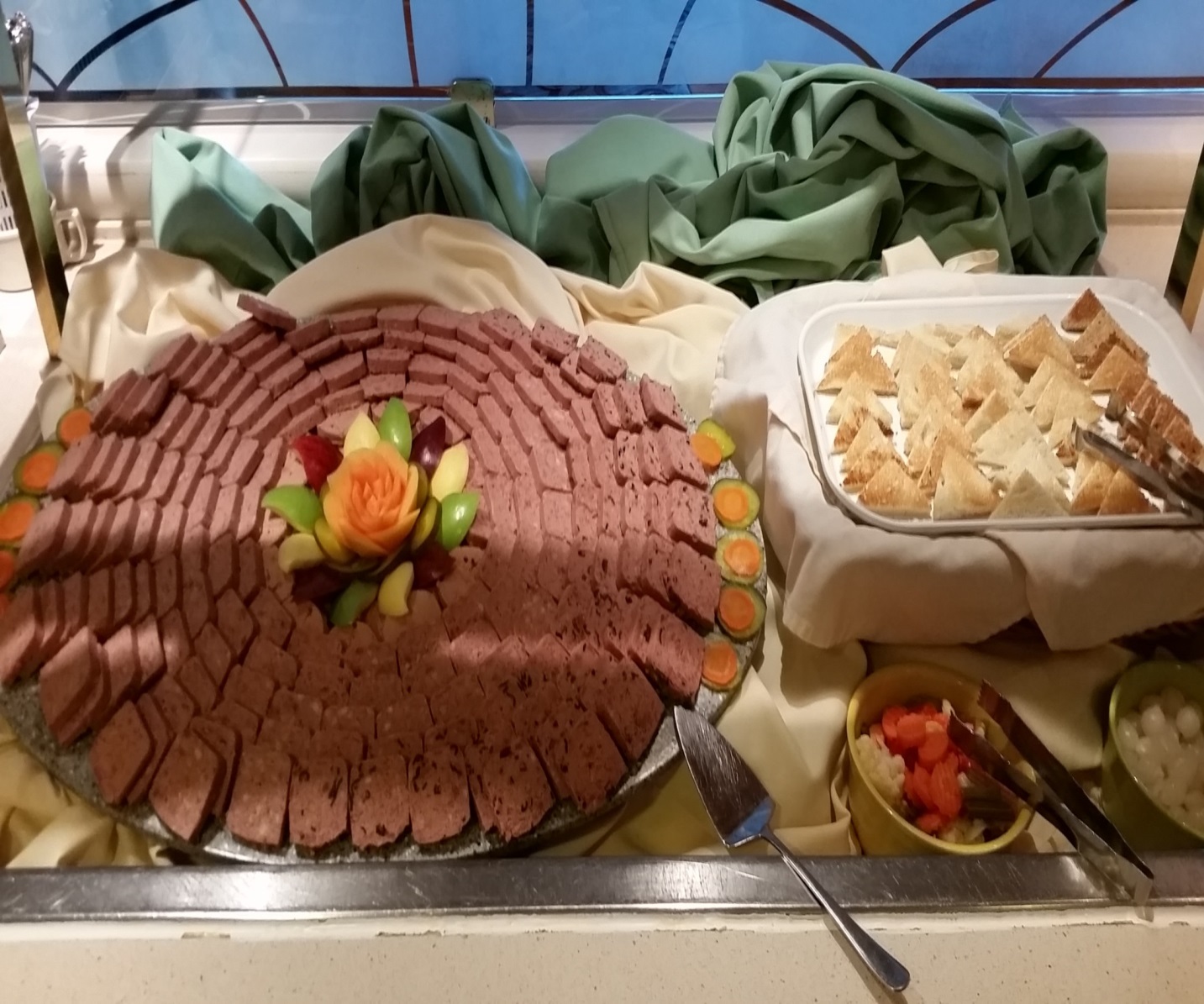 C6 PATE MAISON, COUNTRY STYLE WITH PICKLES
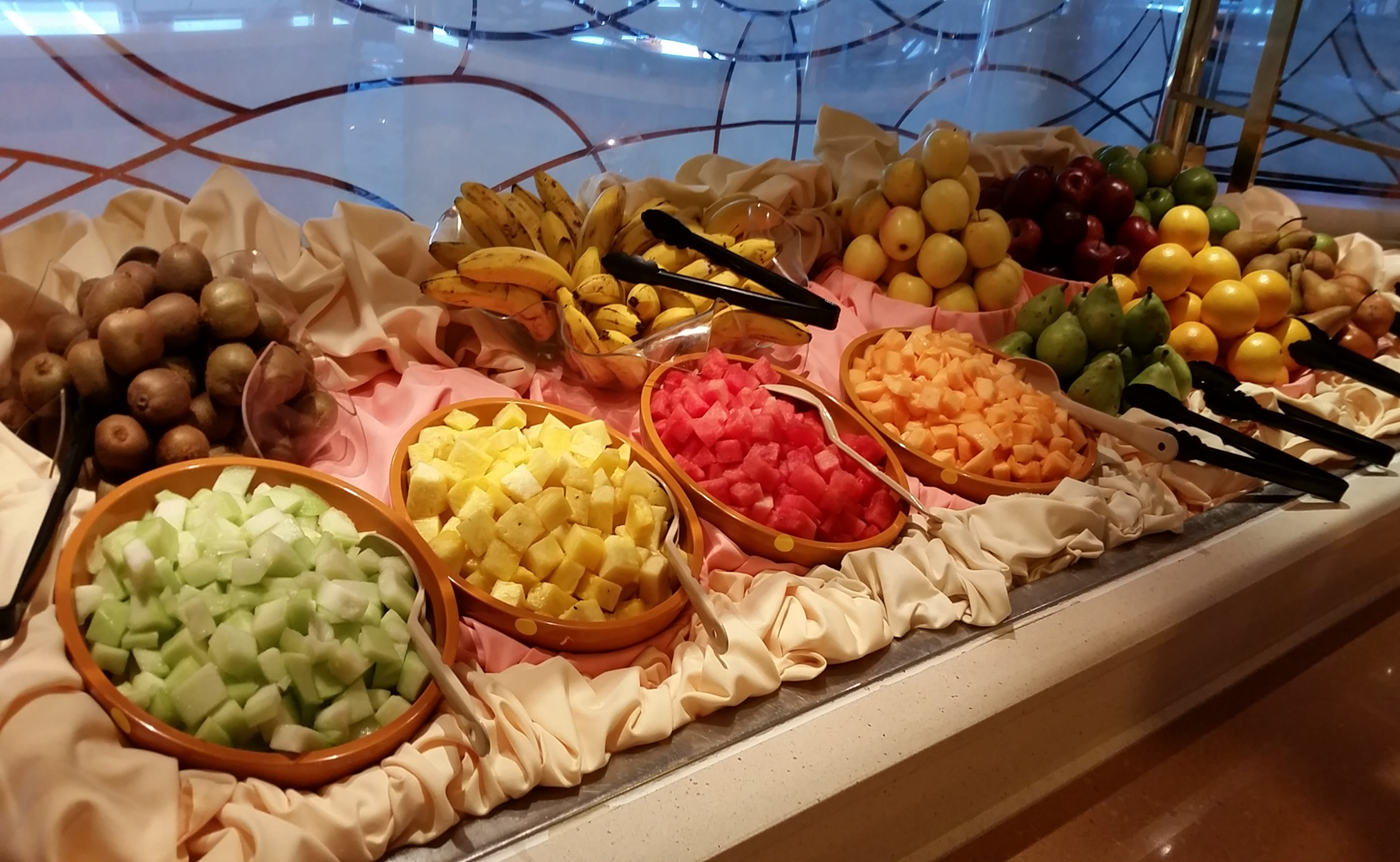 C7 Sliced Assorted Fruit and Fresh Fruit
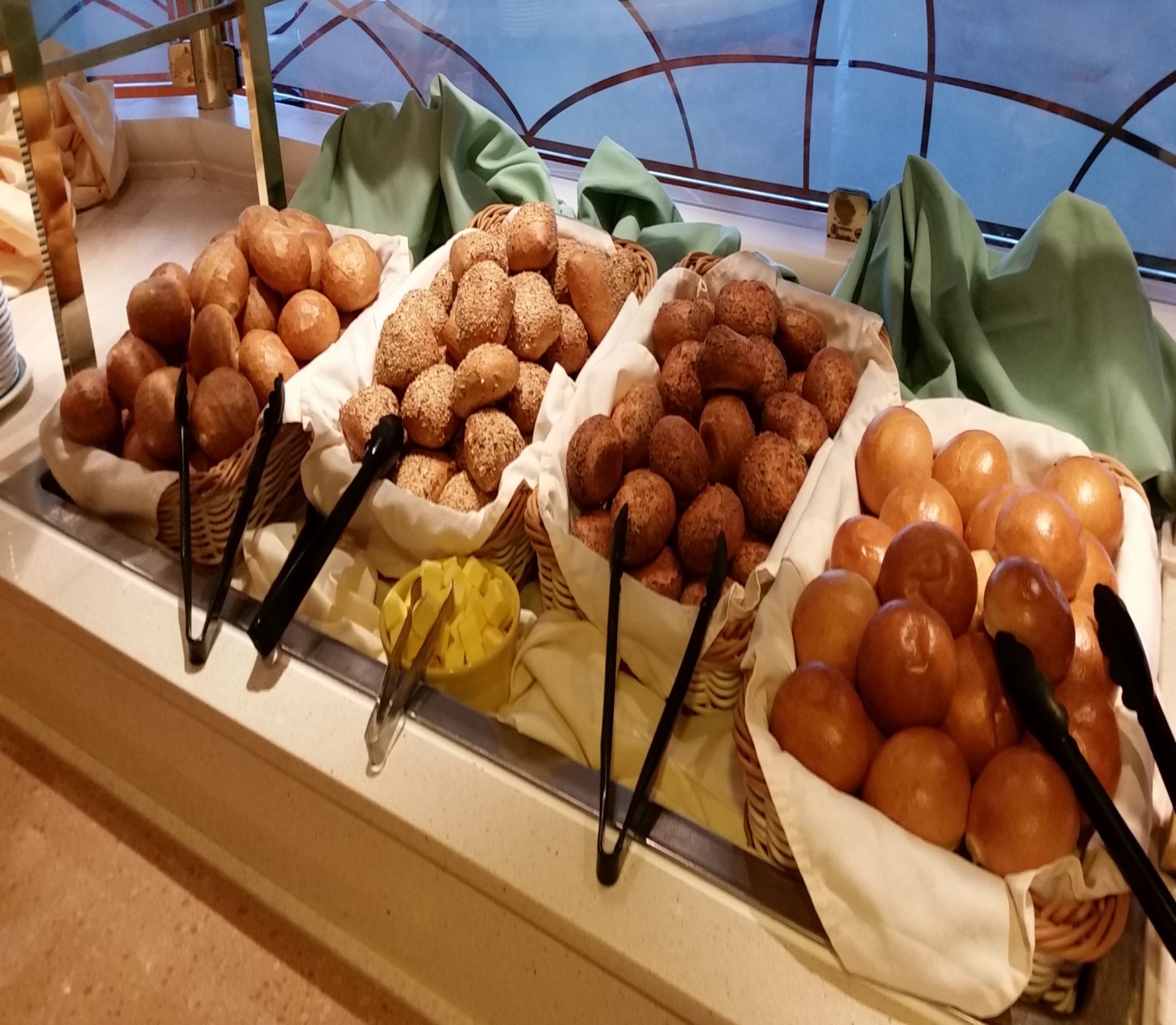 C8 ASSORTED BREAD
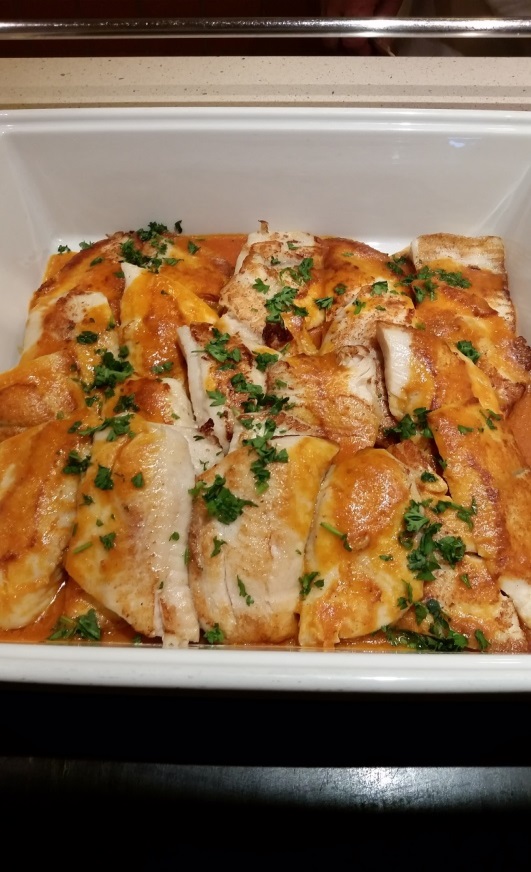 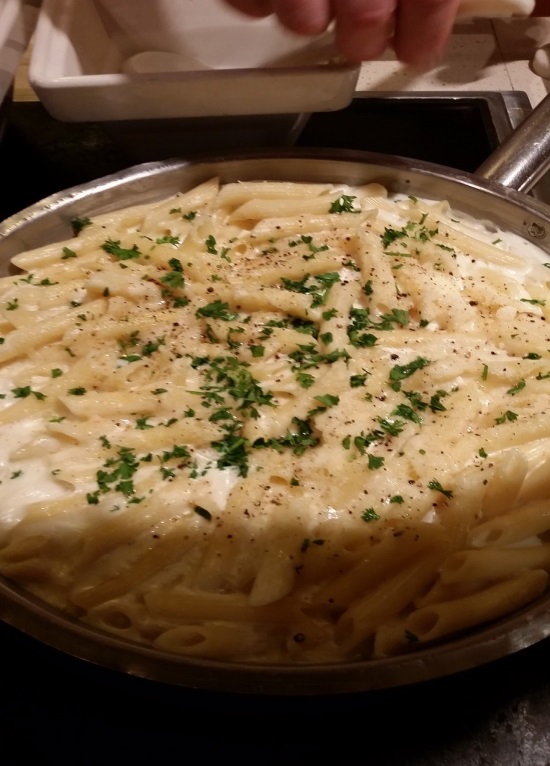 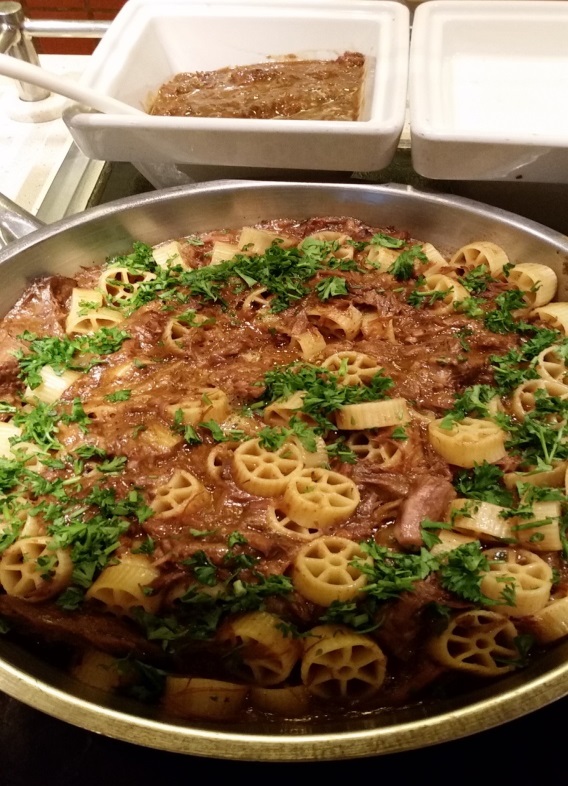 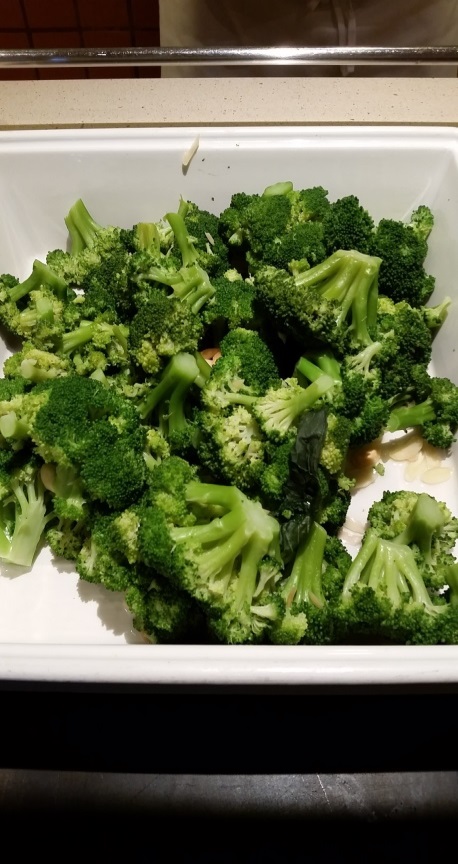 H1 & H 2 PASTA, FISH & ALMOND BROCCOLI
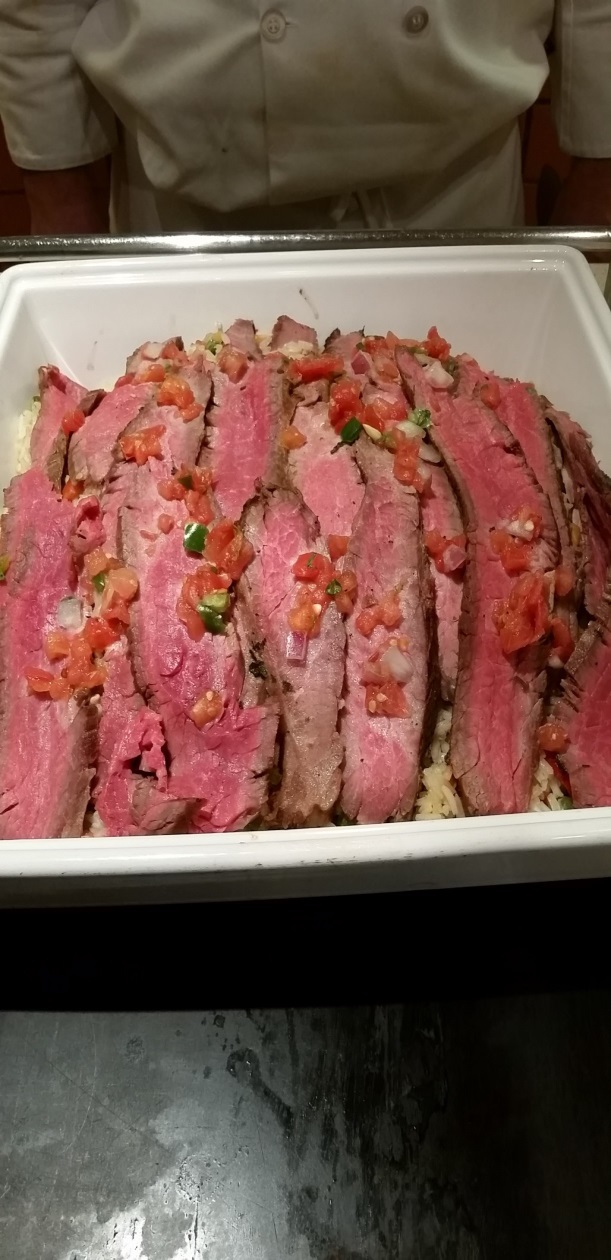 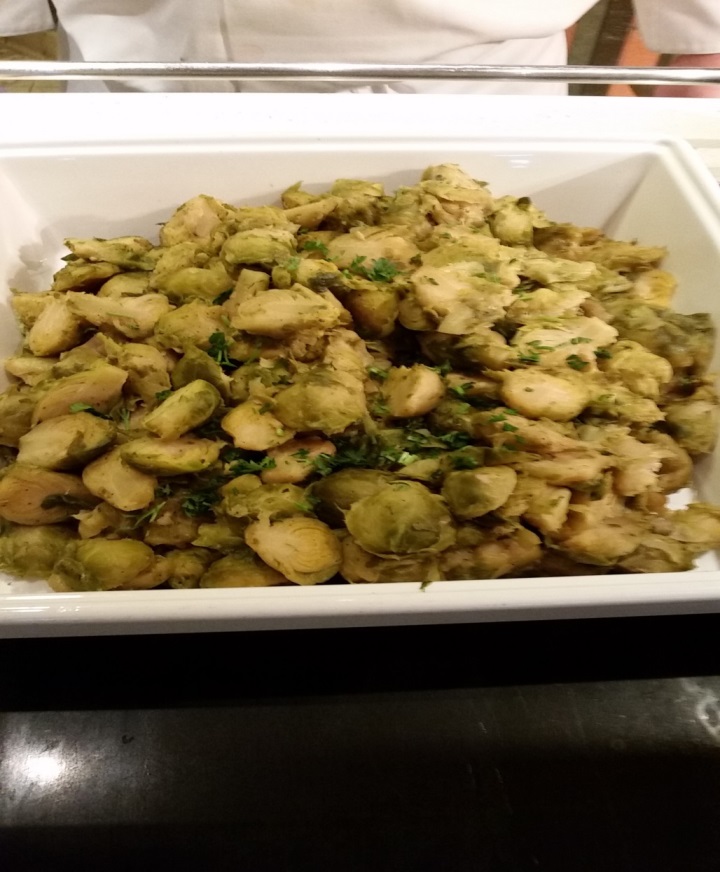 H 3 La Bandera Beef & Brussels Sprouts
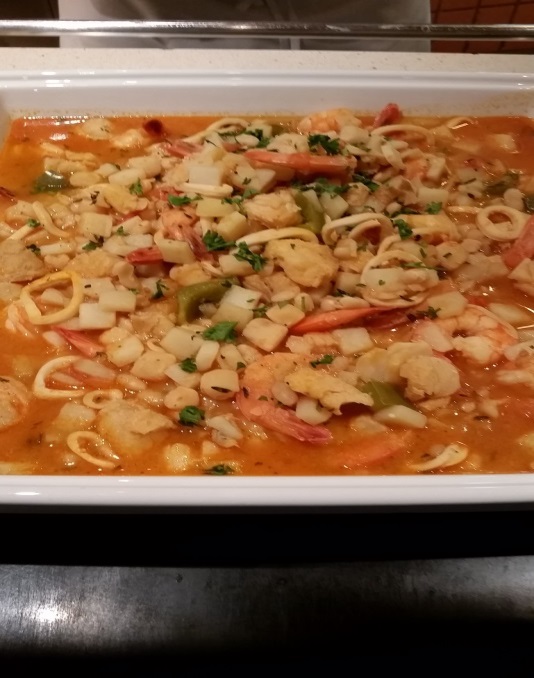 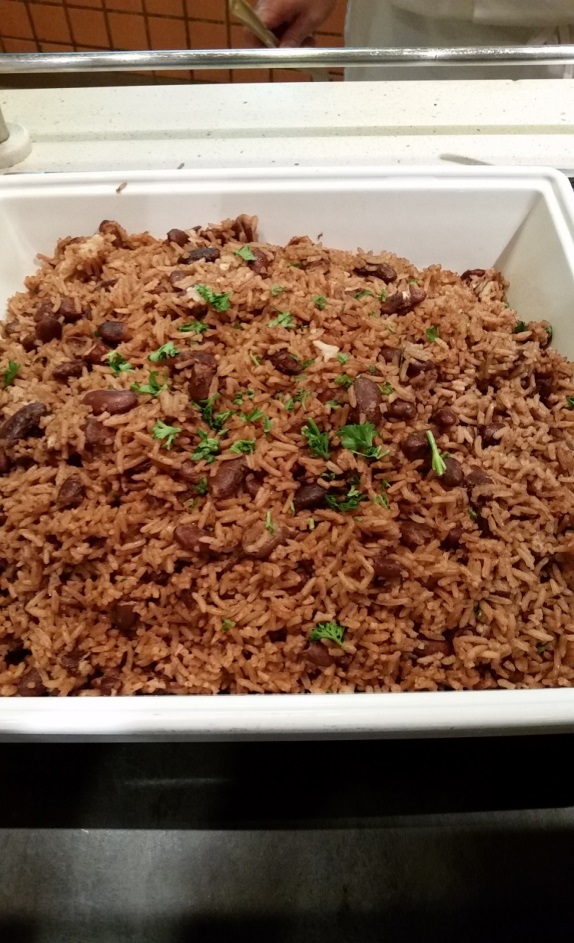 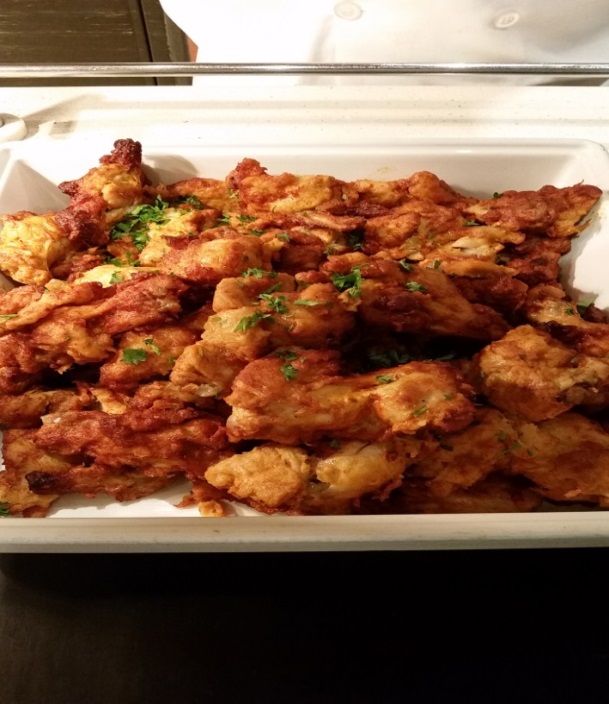 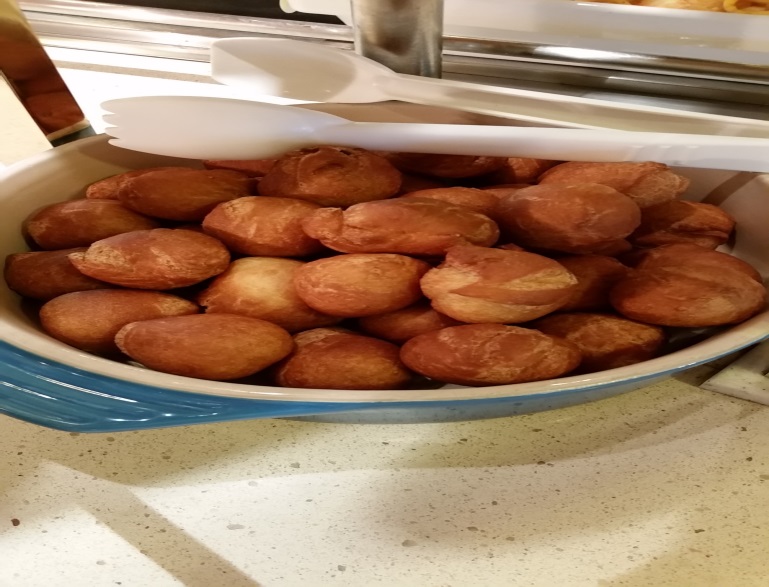 H4 & FISH STEW, RICE & CHICKEN WINGS
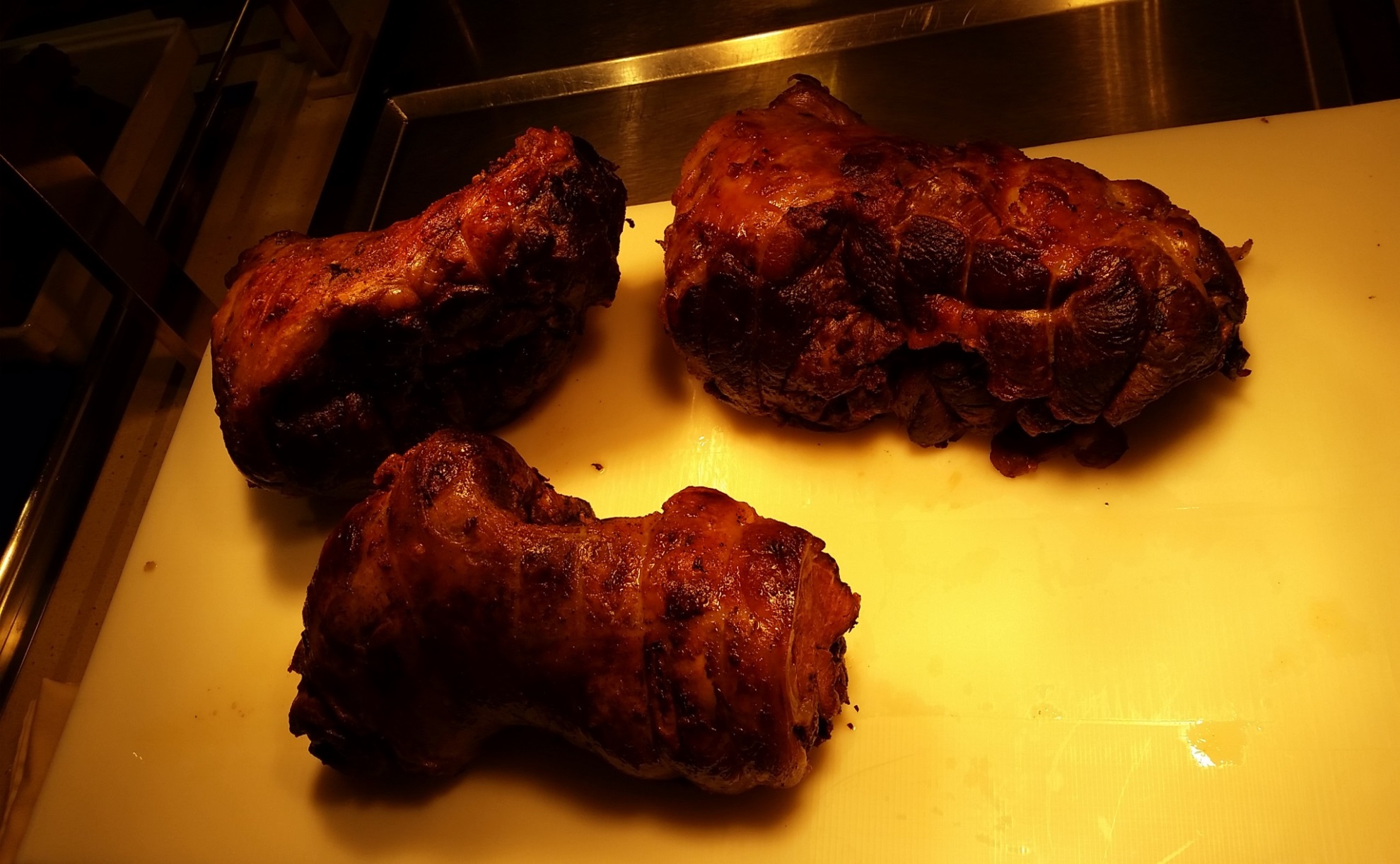 CARVING
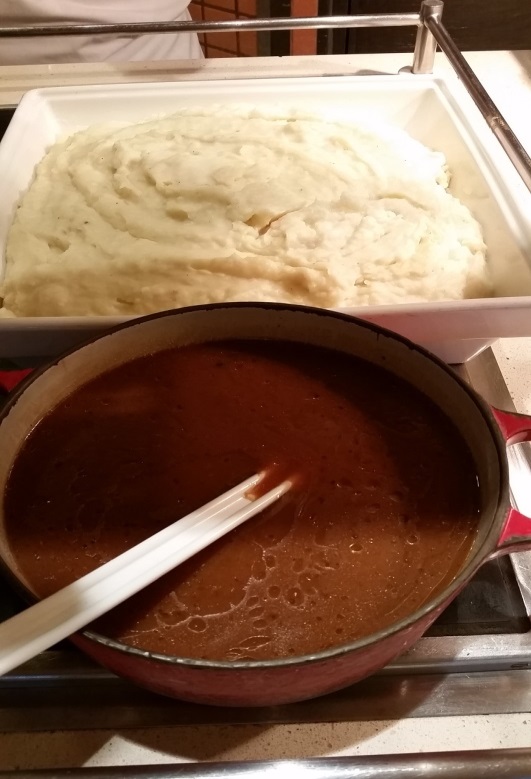 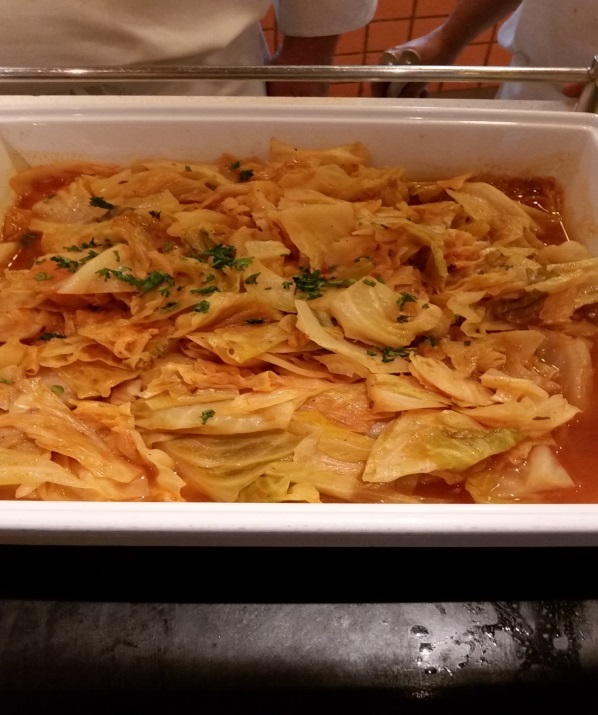 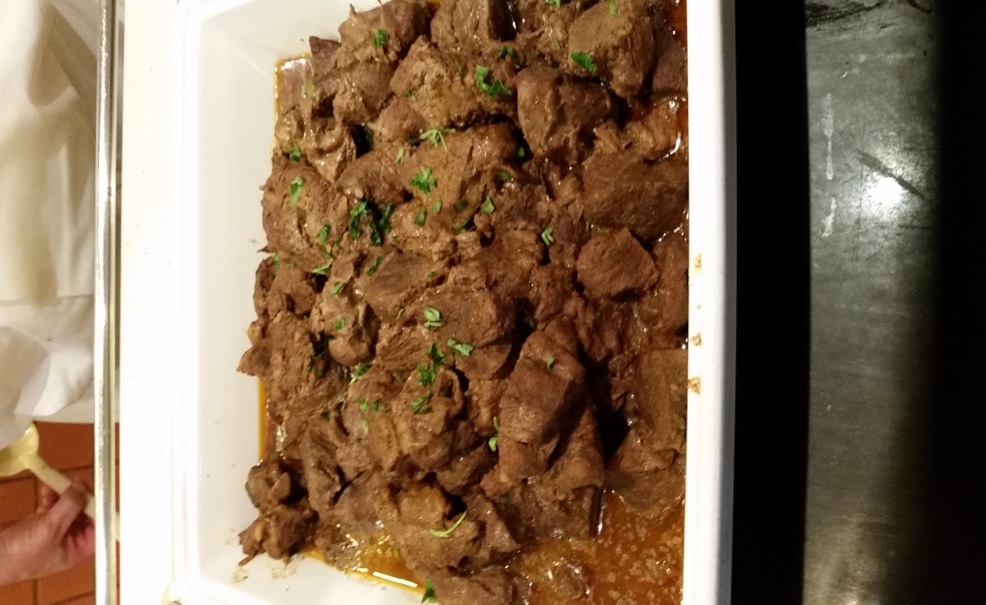 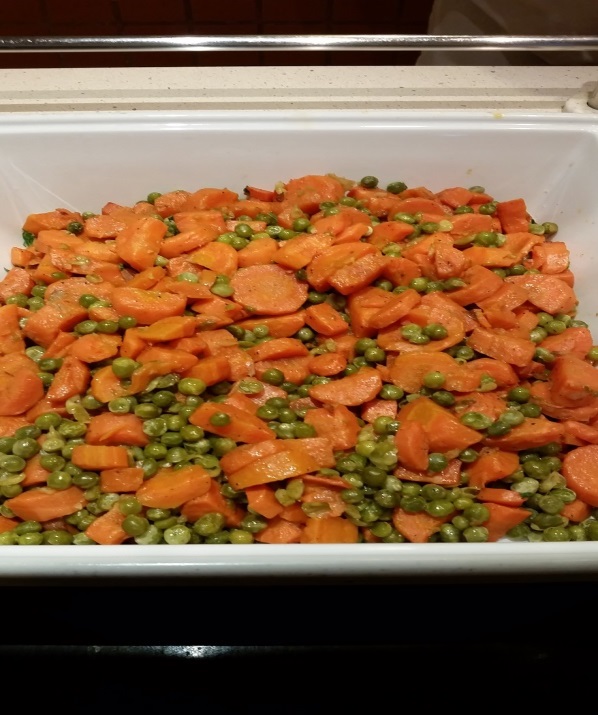 H6 & H7 Lamb curry, Mashed Potato and Cabbage, Sautéed Peas and Carrots
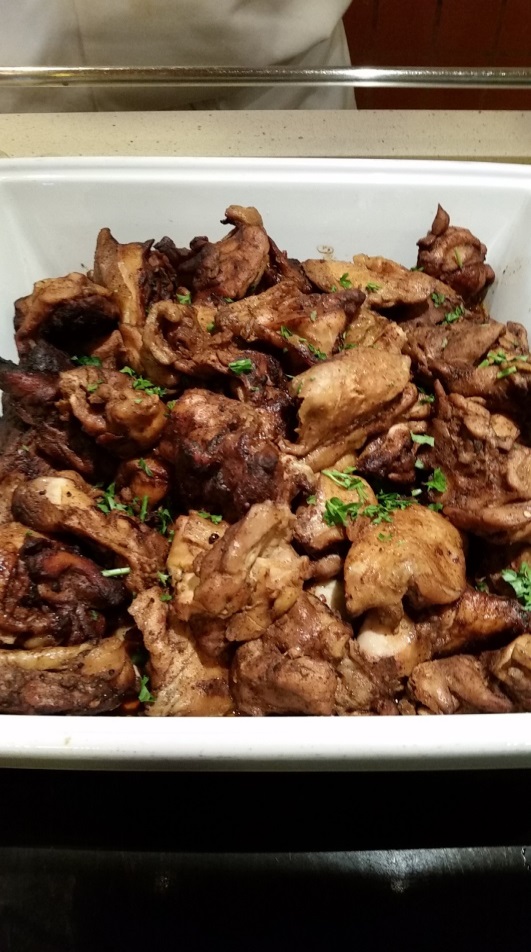 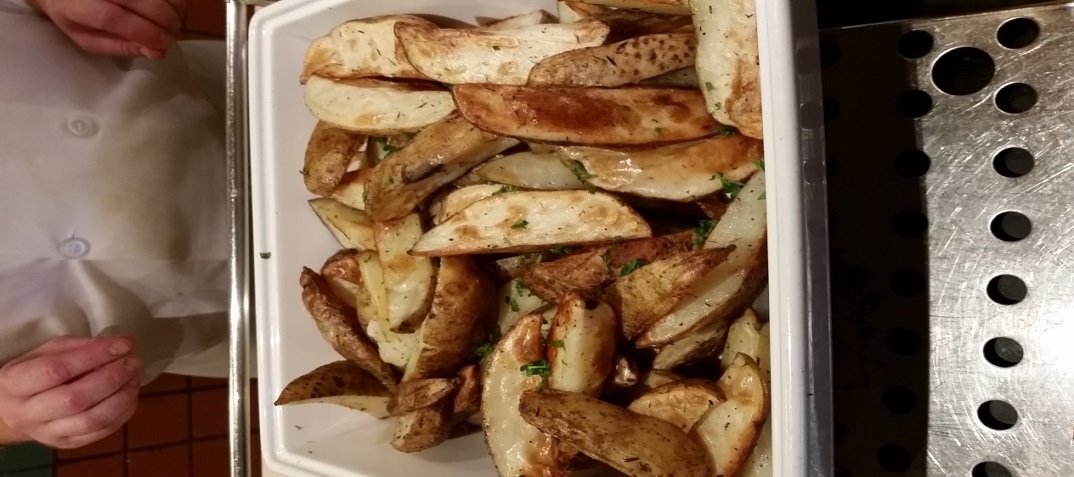 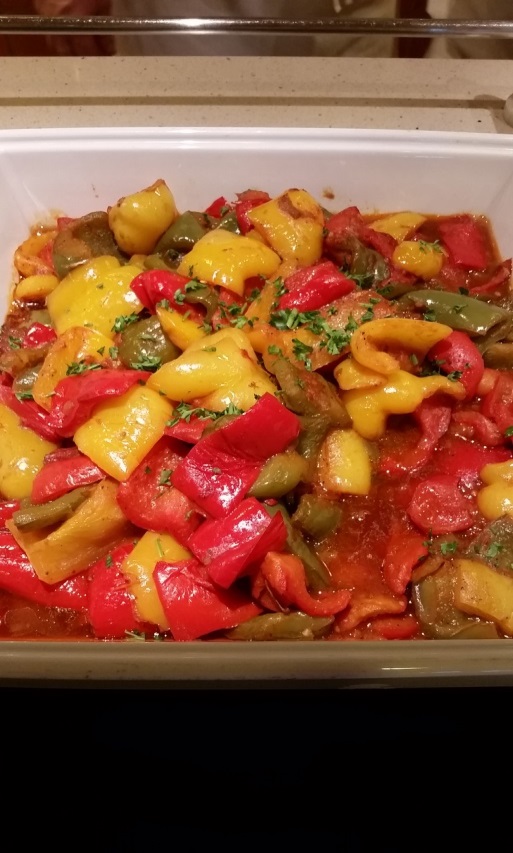 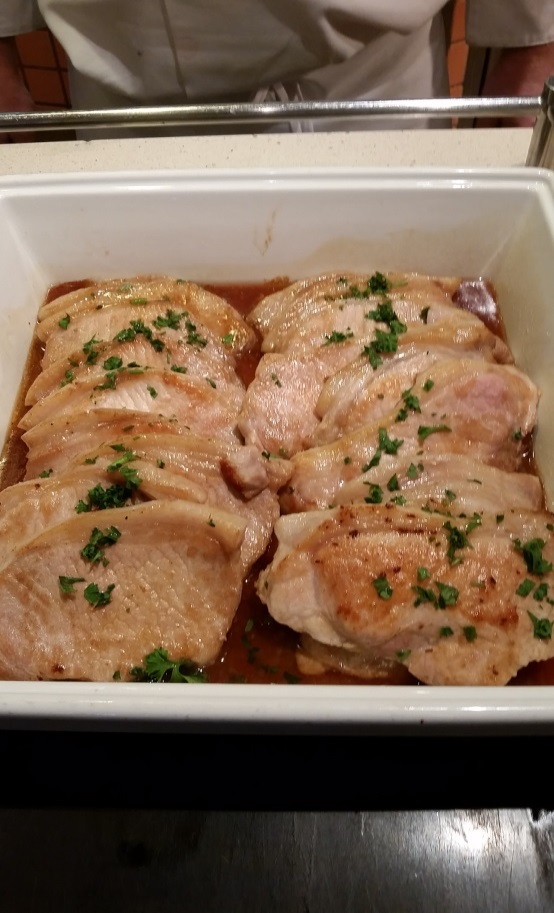 H8 & H9 Roast Chicken, Yellow and Red Peppers Stew, Pork Belly & Skin Potatoes
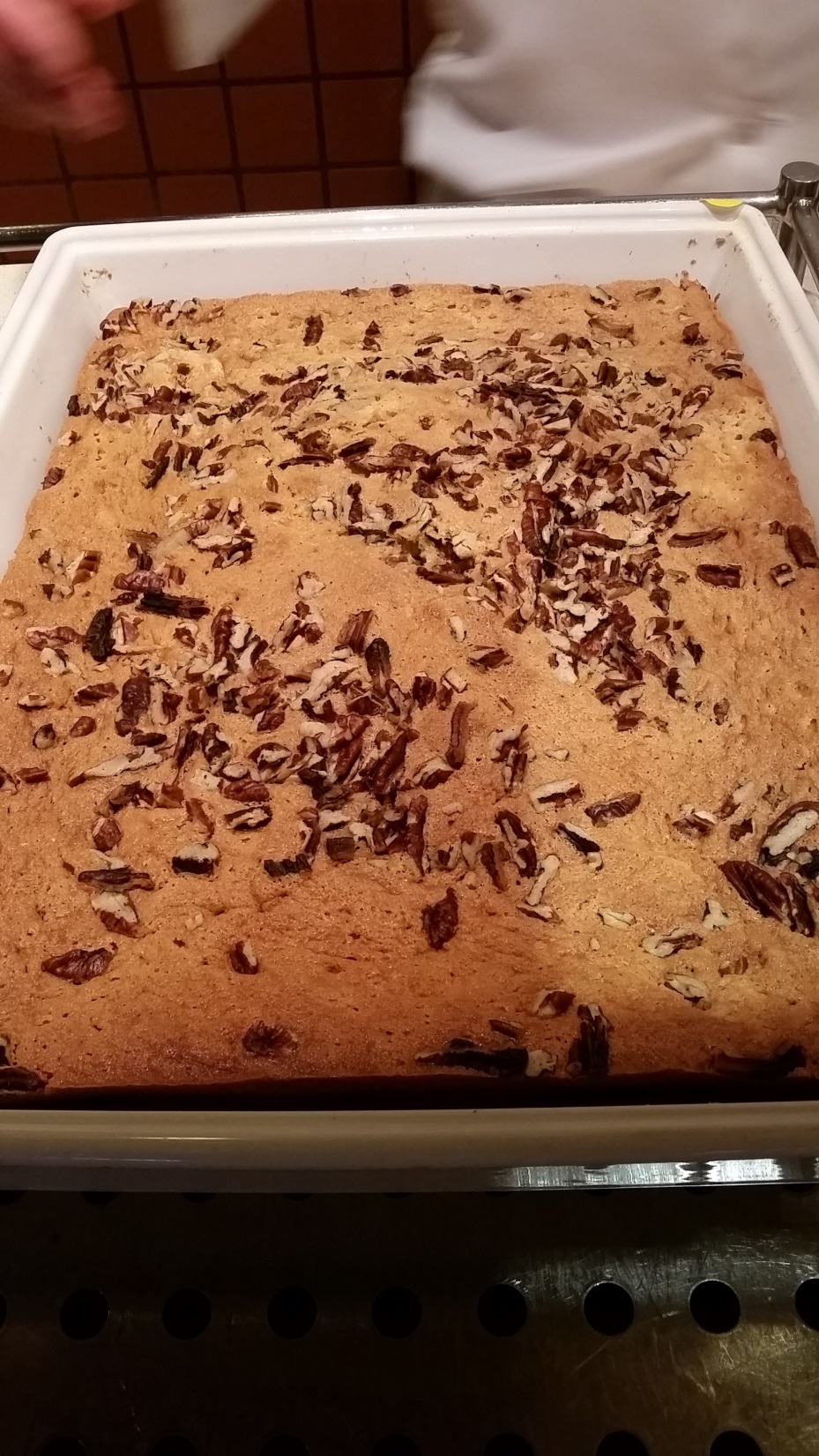 H 10 Hot Dessert
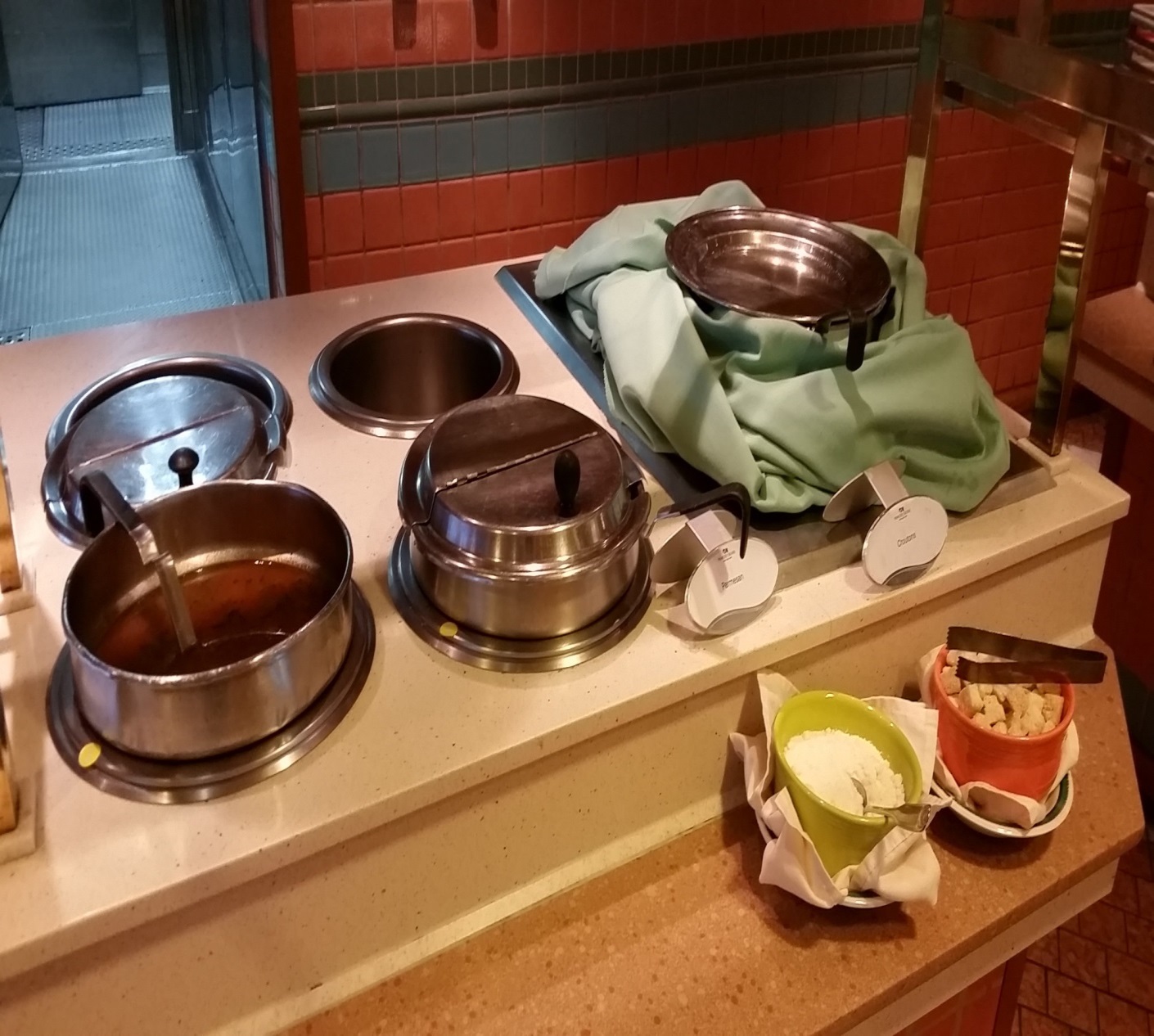 H11 Soup
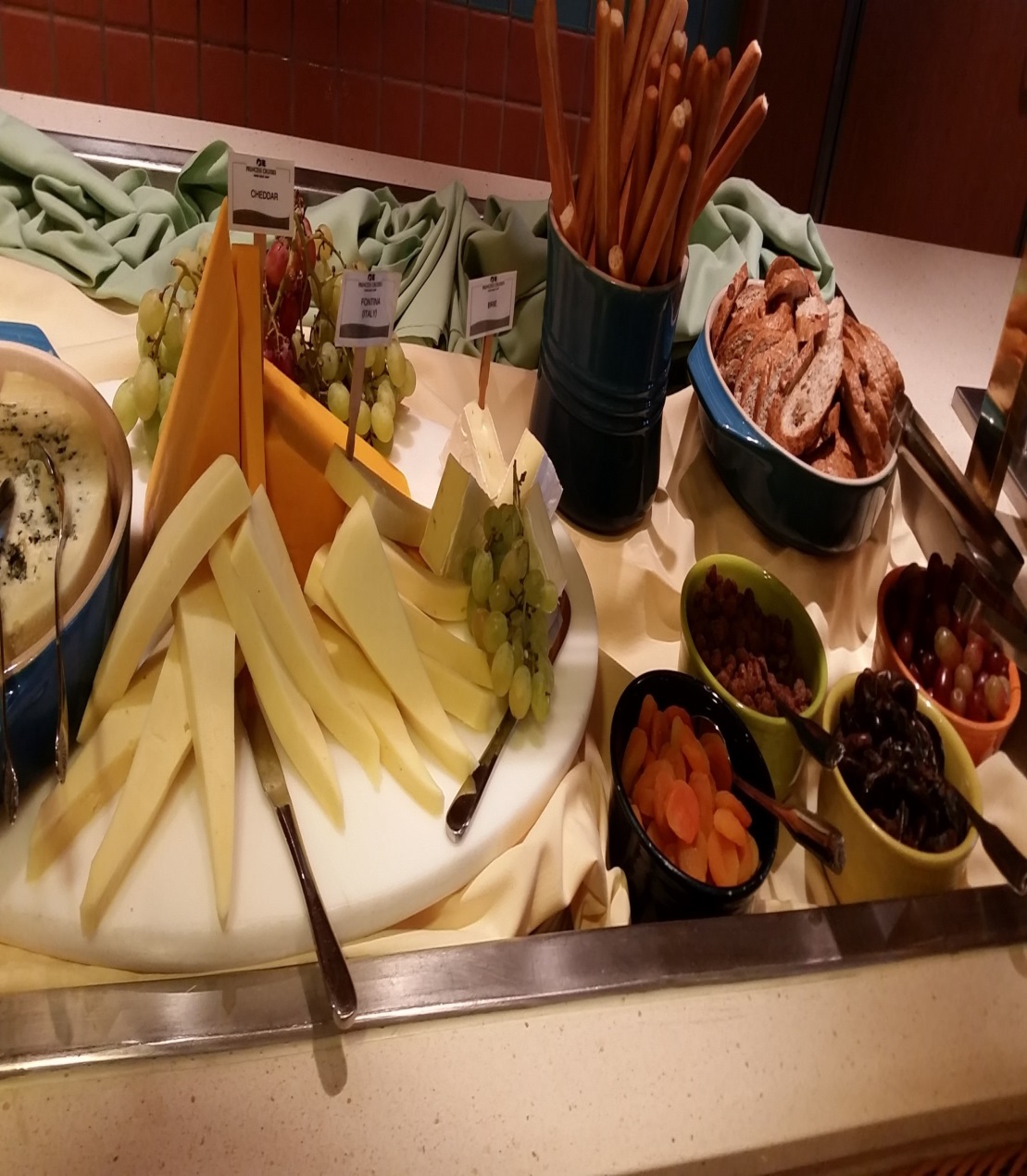 CO Assorted Cheese Plates